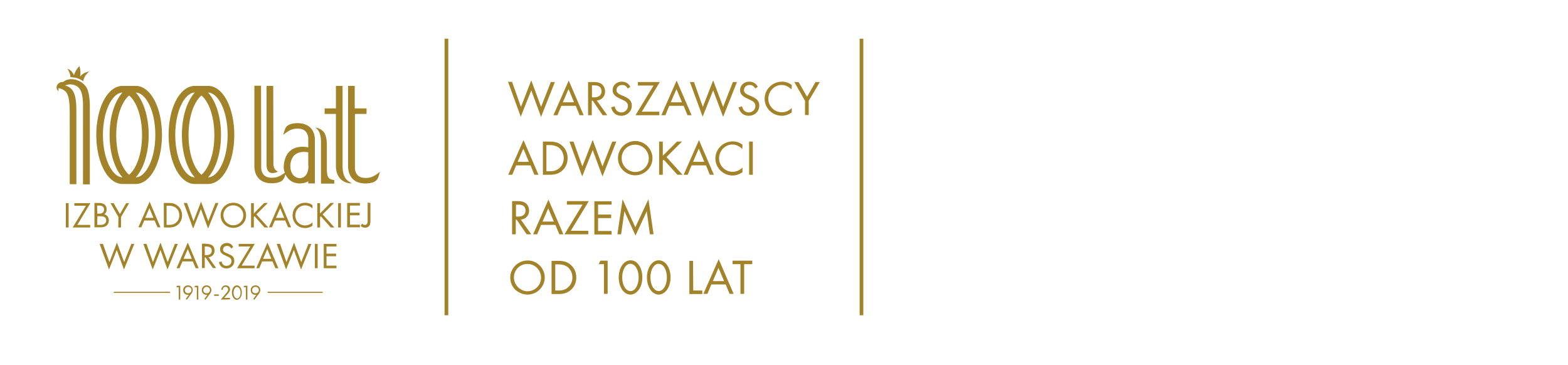 Imię Nazwisko
stanowisko
Nazwa organizacji
T: +48 22 555 555 55
M: +48 555 555 555
E: imie.nazwisko@organizacja.pl